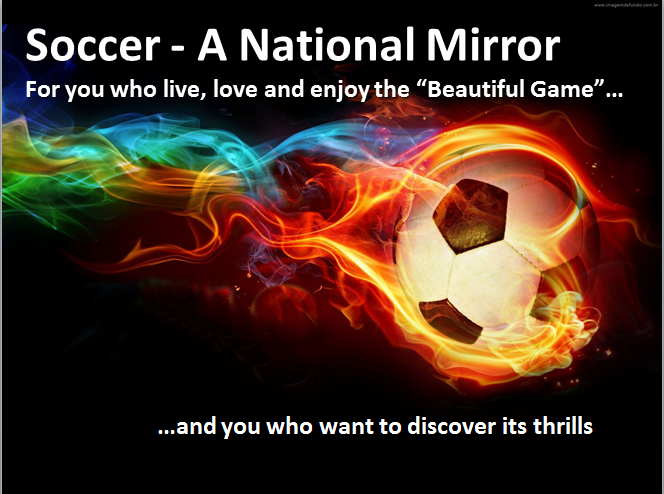 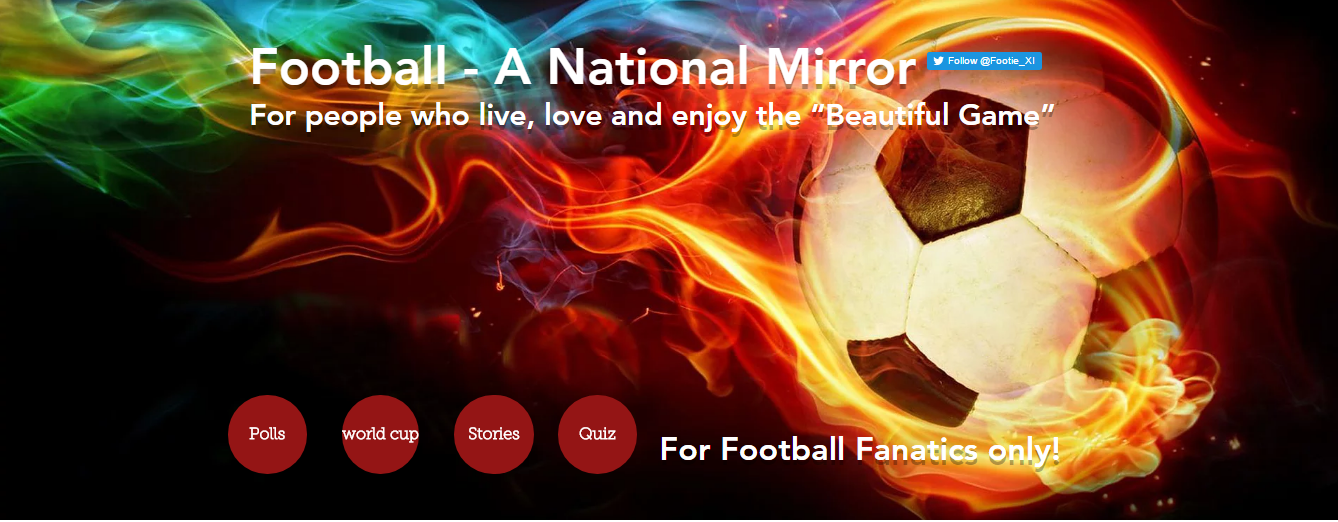 Lecture #7 – Heroes and Villains
Soccer as a force for good in Africa
Africa United behind the Beautiful Game
Last Week Today
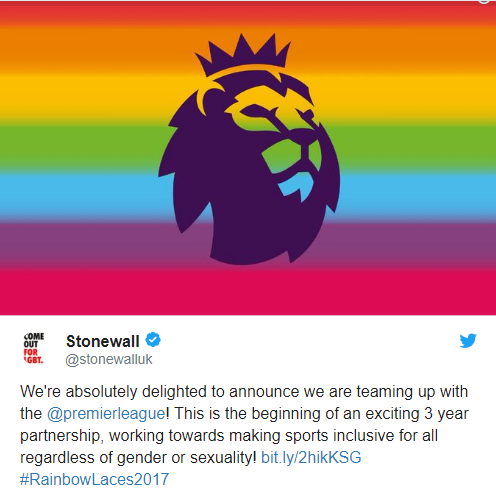 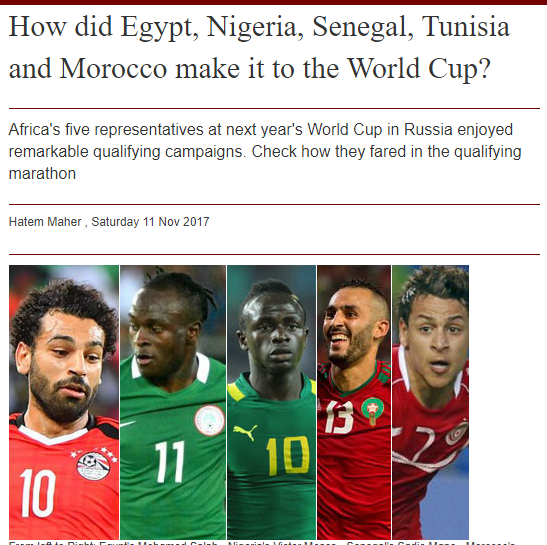 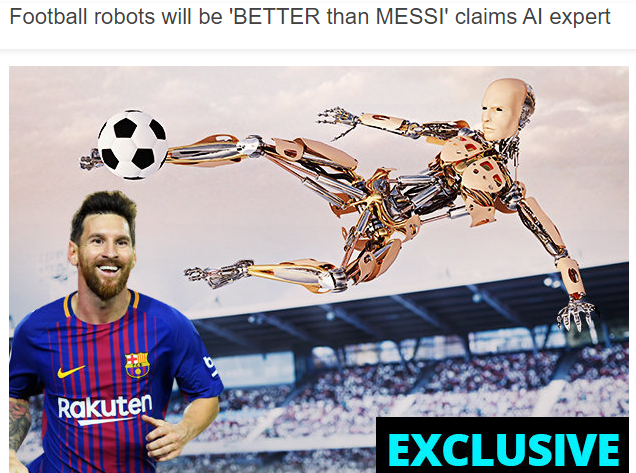 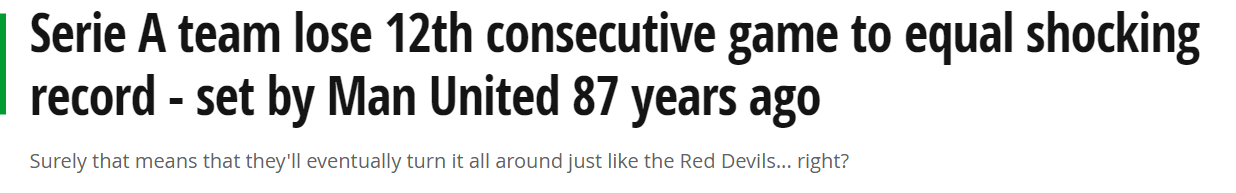 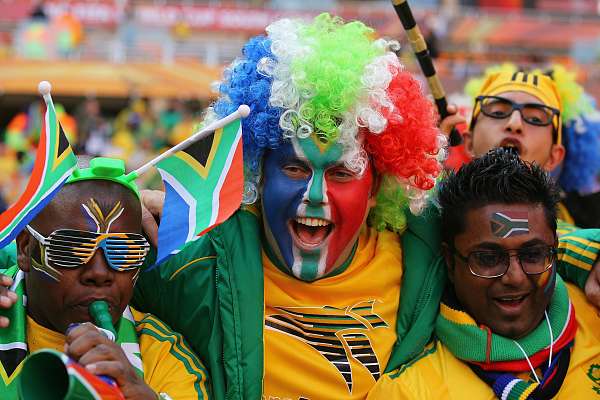 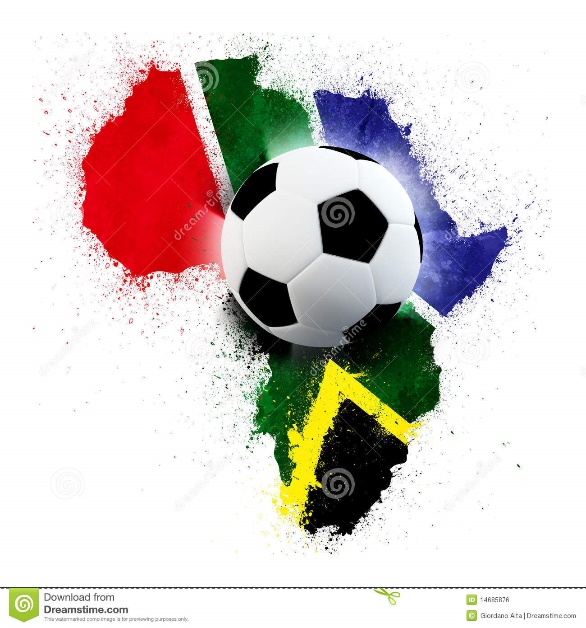 Soccer History in Africa
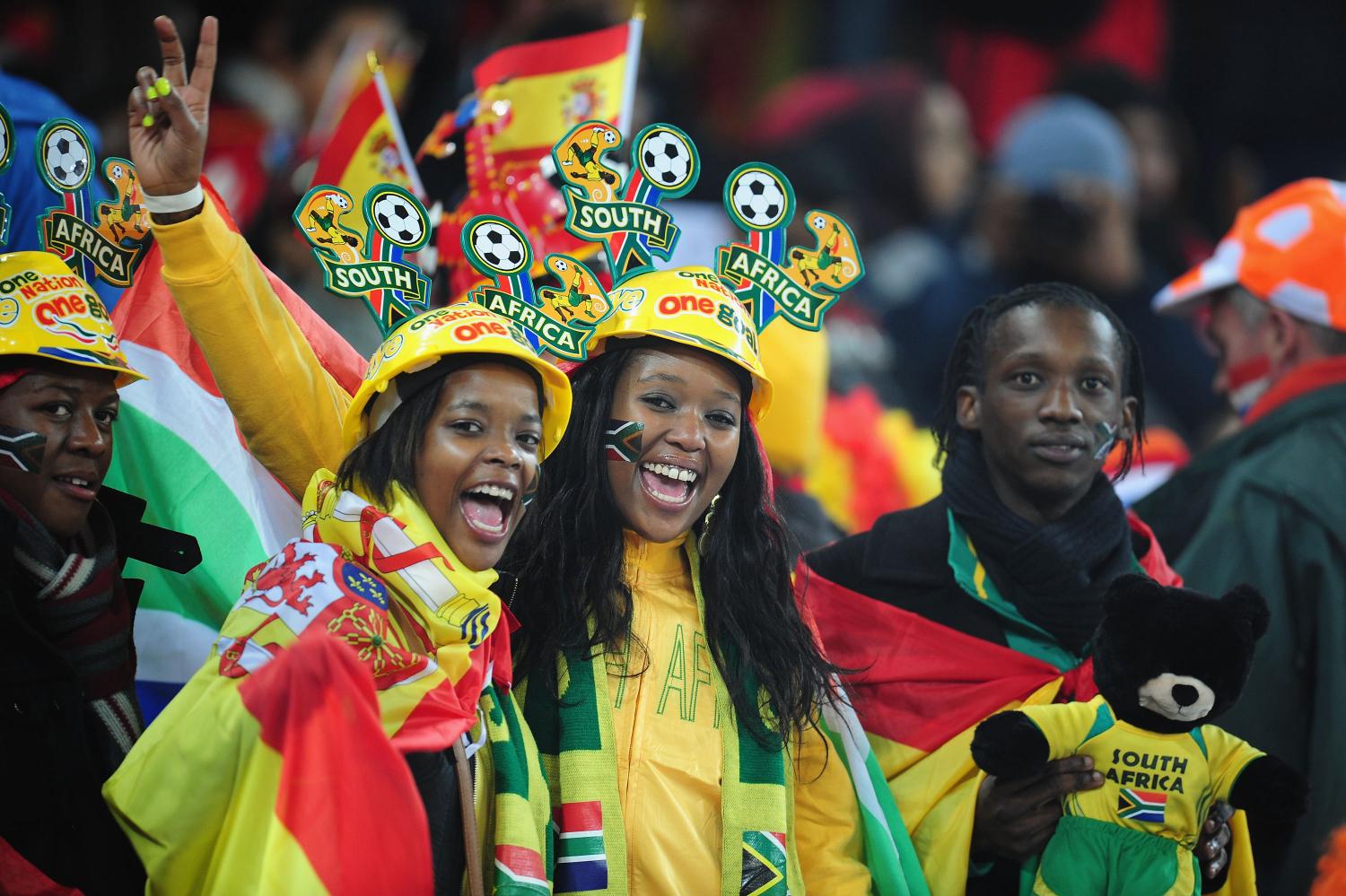 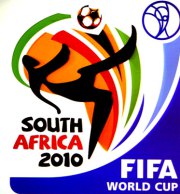 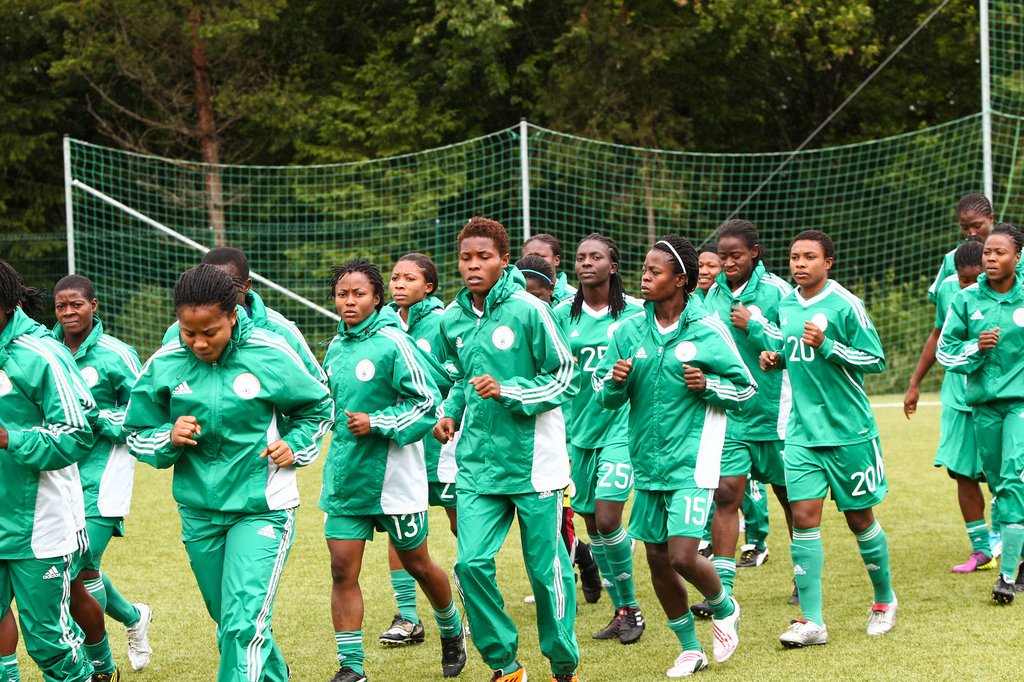 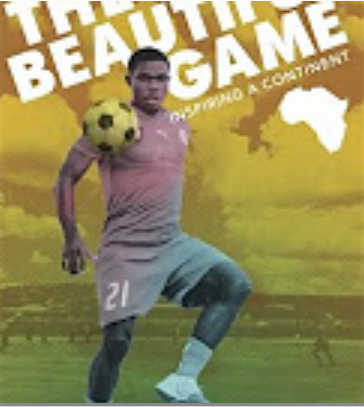 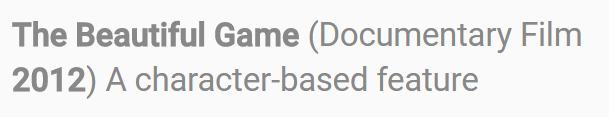 Next Week
Football and Popular Culture
The Joy of Football
Life is a Ball – John Doyle